Vidéo protection embarquée
VPE 500
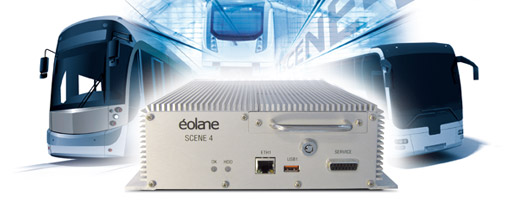 07/11/2014
VPE 500
Contraintes et particularités de la vidéo protection embarquée
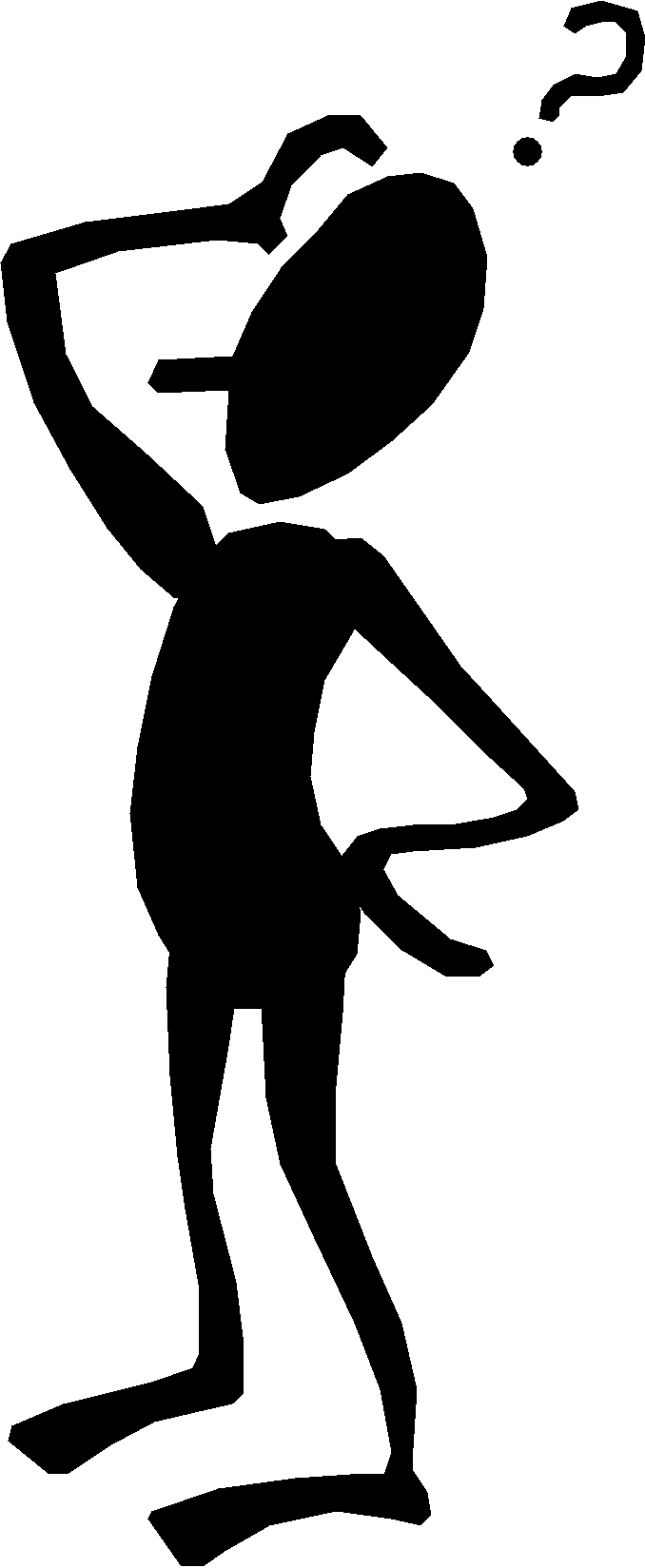 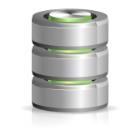 Autonomie d'enregistrement

Compatibilité avec les sources vidéos disponibles 
	(IP & analogiques)

Synchronisation:
Flux vidéo entre eux (gestion des retards de traitement liés au numérique)
D'événements simples avec les flux vidéos (ouverture de portes, alarmes manuelles… )
D'événements complexes avec les flux vidéo 
(position GPS, UART, Rs232, 422 et 485 )
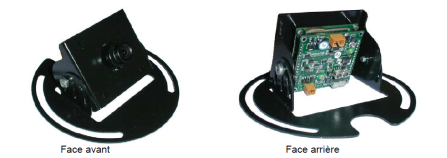 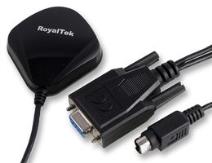 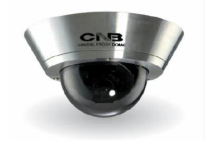 07/11/2014
VPE 500
Les activités: préparation
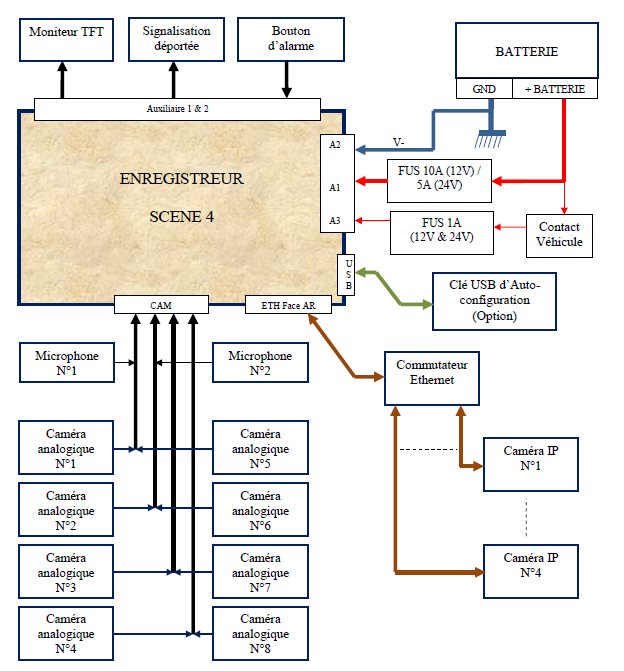 Dimensionner l'installation à partir d’un cahier des charges de BUS, métro ou tramway

Choix des technologies ( analogique, IP, dôme … )

Planification de l'implantation dans les rames

Préparation et précablage des caméras, des micros ainsi que des Entrées / Sorties

Préparation et précablage de l'écran de contrôle du poste de conduite
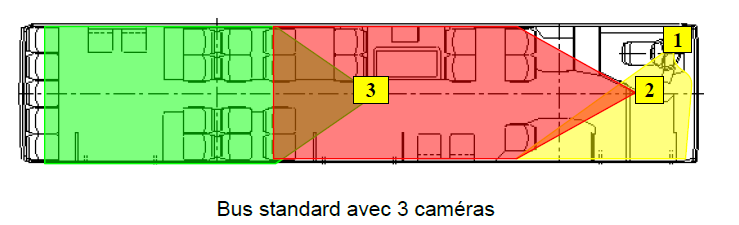 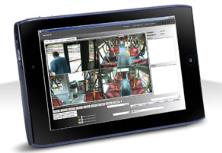 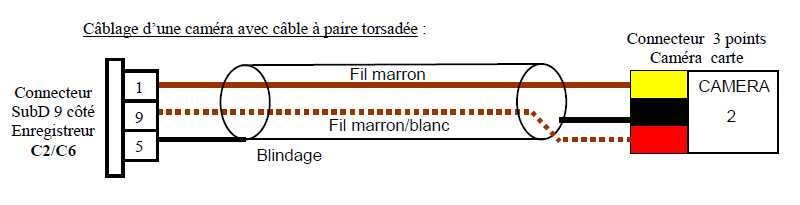 07/11/2014
VPE 500
Paramétrage du PC embarqué
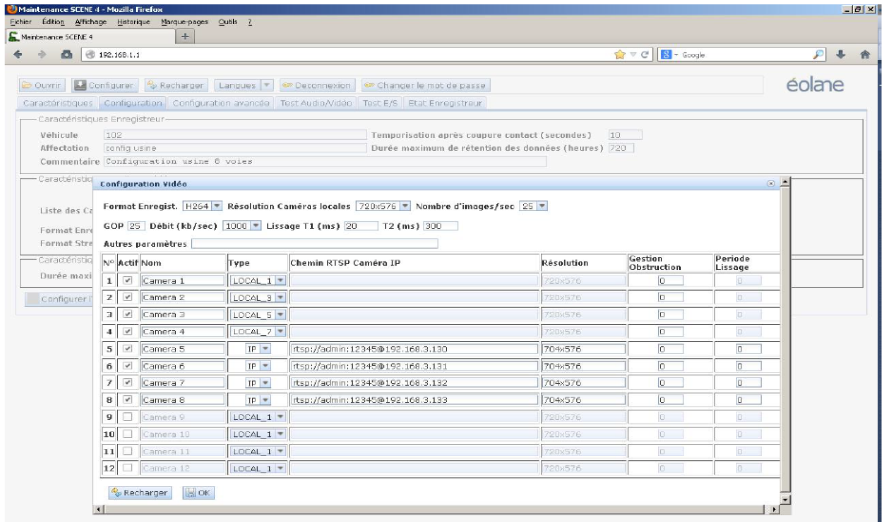 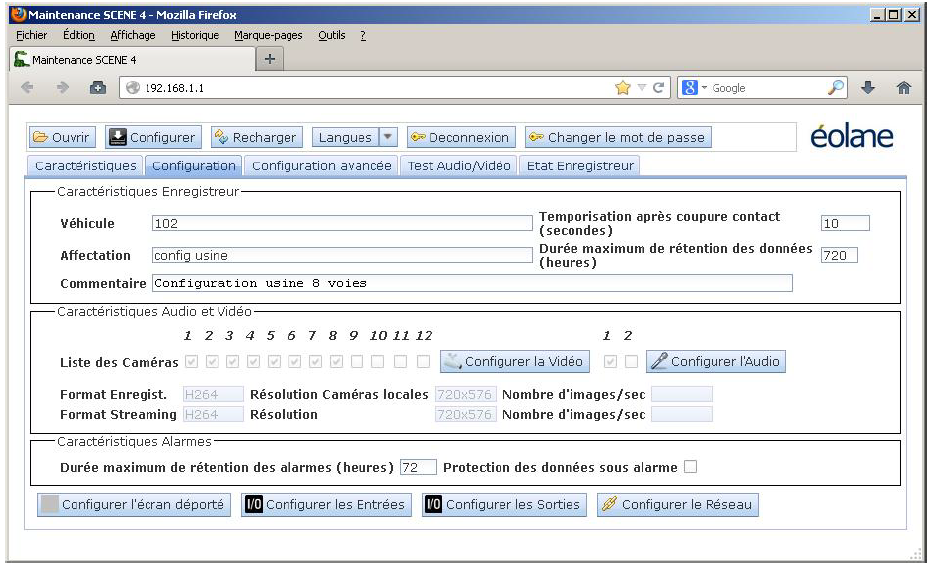 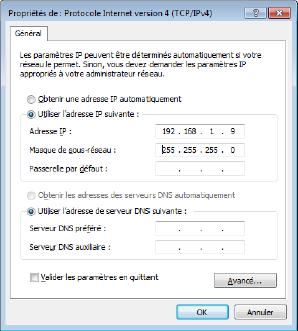 Paramétrage réseaux:
 intégration du système dans le réseau de la régie de transport
 choix et configuration du mode de déversement des flux:
 Ethernet TCP/IP lors du retour au dépôt
 WIFI lors du retour au dépôt
 3G ou 4G pour des transferts en temps réel en cas d’alarmes
 récupération directe par le port SATA du DD
Paramétrage des caméras: 
 Sélection des entrées caméras analogiques à activer
 Sélection des flux broadcast IP entrants pour les caméras IP
 définition des alarmes ( notamment des obstructions )
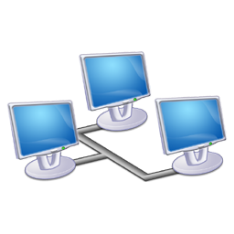 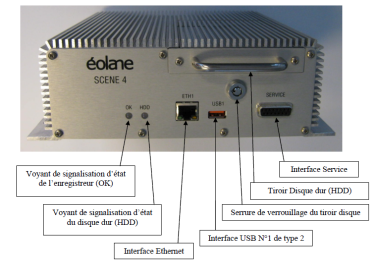 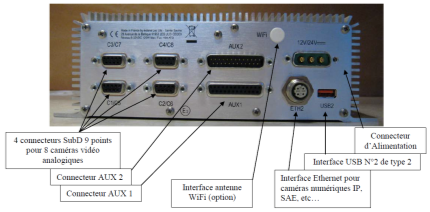 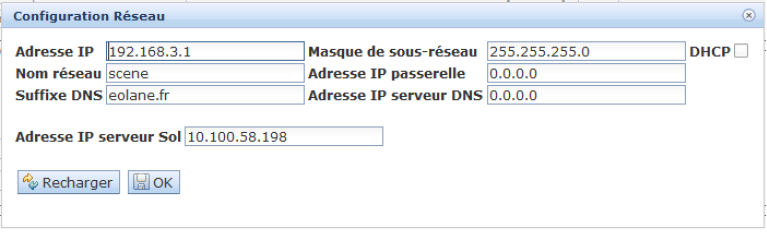 07/11/2014
VPE 500
Paramétrage du PC embarquésuite
Choix du CODEC, du rafraichissement ( nb de trames /s), de la taille et de la résolution en fonction de l’autonomie attendue et de la capacité du disque

Paramétrages des entrées audio et définitions des alarmes audio

Déclaration et paramétrage des entrées à synchroniser :
 alarme d’ouverture porte
 alarme obstruction caméra
 alarmes sonore
 alarme chauffeur
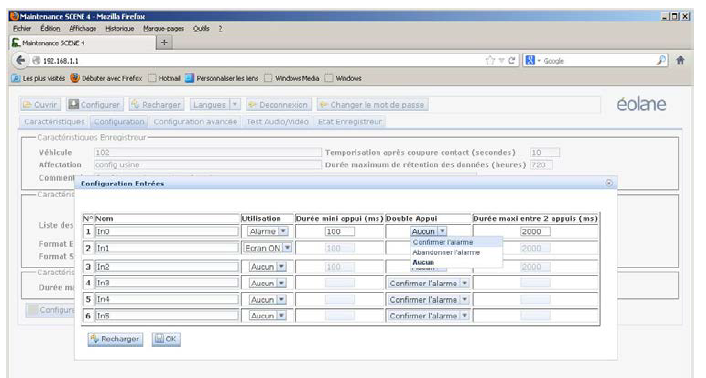 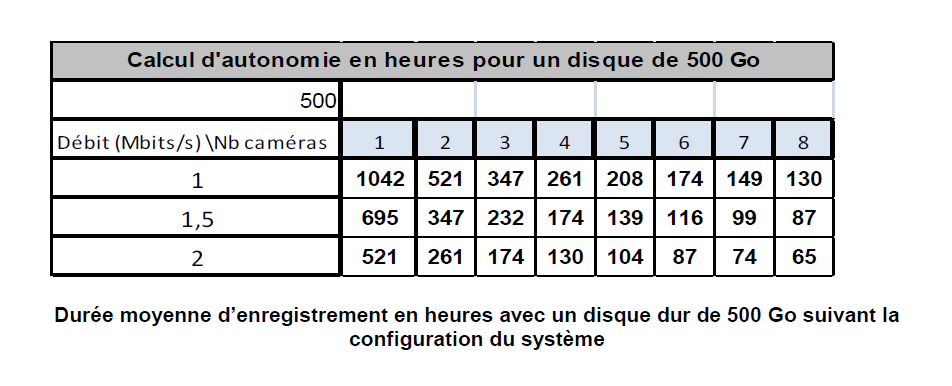 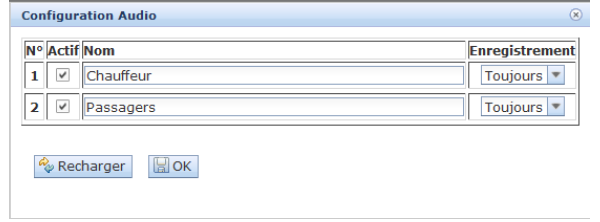 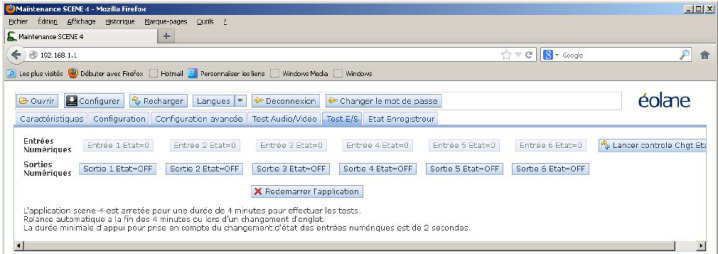 07/11/2014
VPE 500
Paramétrage du PC embarquéfin
Déclaration et paramétrage des entrées séries complexes:
 RS232
 RS422
 RS 485
Ces différentes entrées séries rendent le système compatible avec des équipements externes et permettent de les synchroniser  avec les flux vidéos ( position GPS, nom de l’arrêt ou de la station, température …)

Déclaration et paramétrage des sorties:
Retour vidéo pour le chauffeur
Voyants d’information paramétrables
communication distante
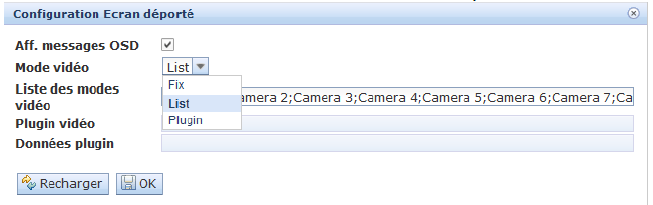 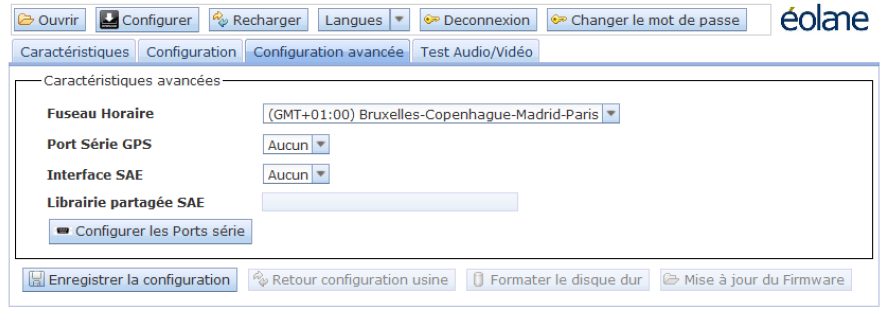 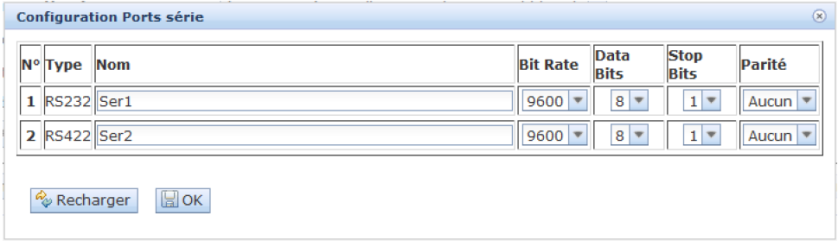 07/11/2014
VPE 500
Installation dans le véhicule (mise en situation)
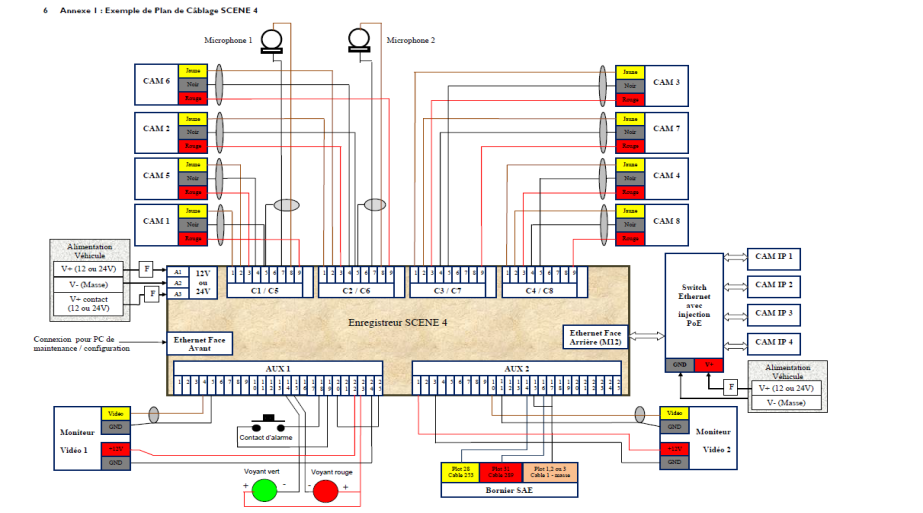 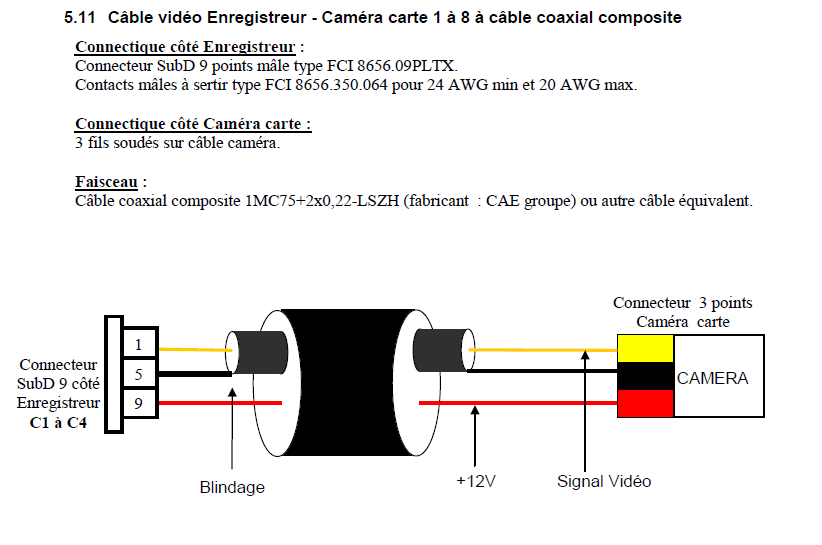 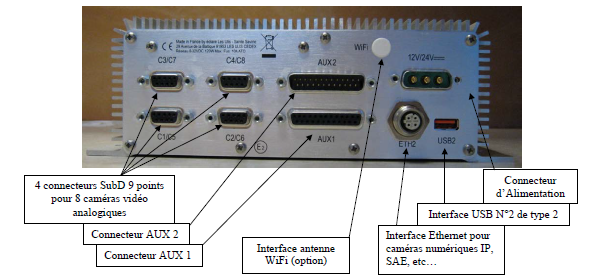 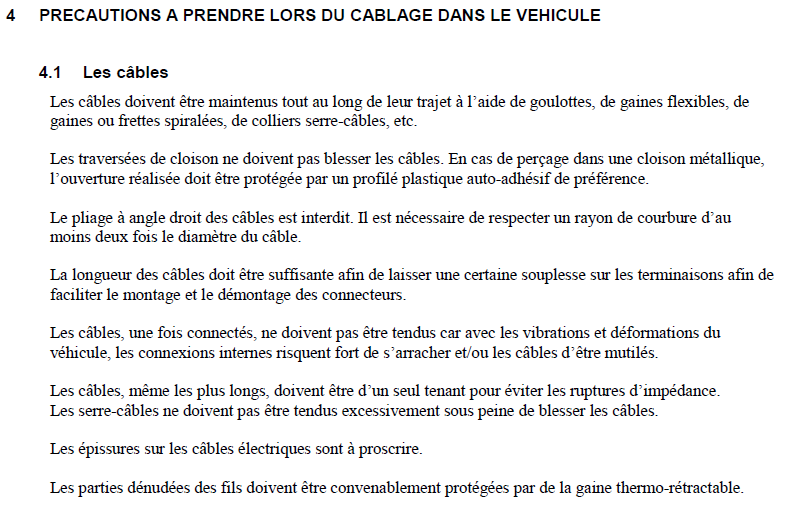 Application de procédures


Câblage dans les règles de l’art et selon les données constructeur


Raccordement des équipements au PC embarqué


Validation et recette de l’installation selon les fiches de recettes constructeur
07/11/2014
VPE 500
Installation et configuration du poste d’exploitation
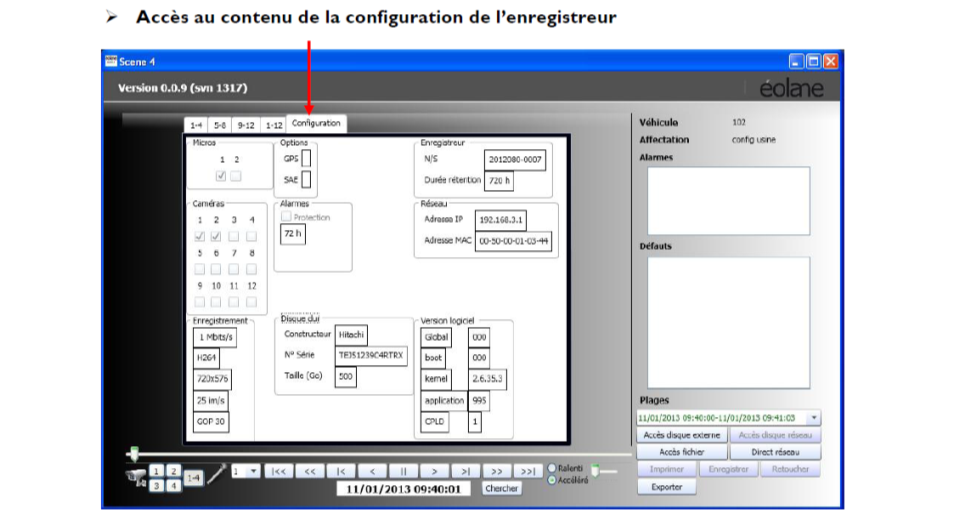 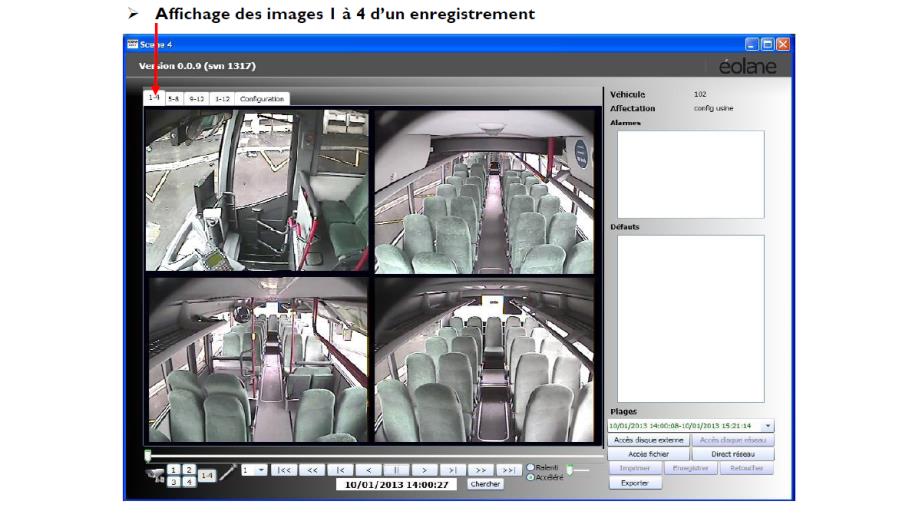 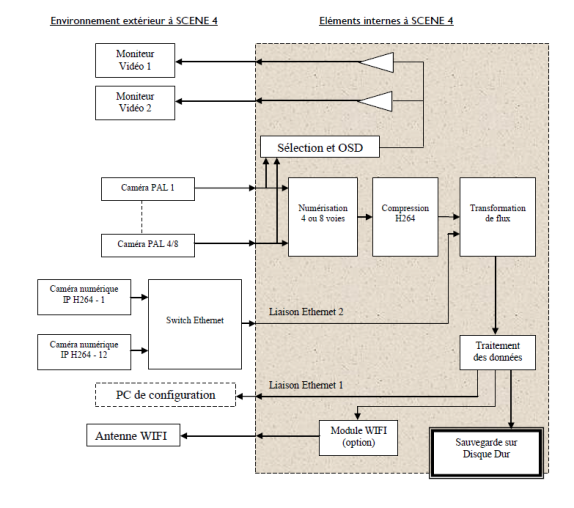 Le poste d’exploitation situé au dépôt ou au siège de la régie de transport permet l’exploitation des flux vidéos capturés dans les véhicules.

Installation du logiciel SCENE 4 qui va permettre l’exploitation des flux 
Paramétrage du mode de connexion ( IP, SATA/USB, WIFI, 3G/4G )
Définition et sauvegarde des écrans et des cycles de contrôles
Choix des formats d’exportation (.mp4… ou crypté pour exploitation légale )
Paramétrage de cycles de recherche 
d’événements
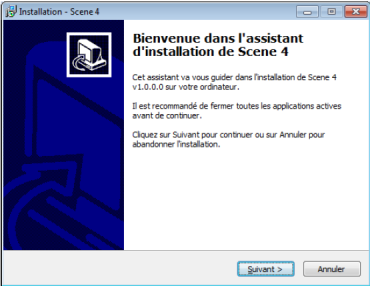 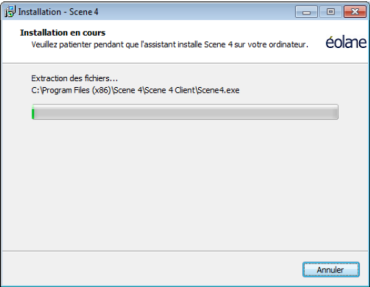 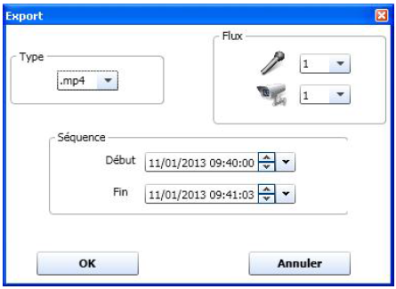 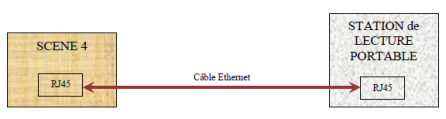 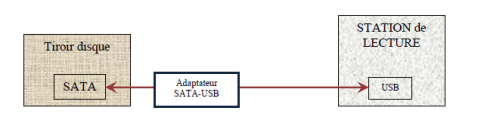 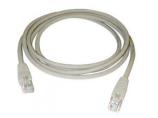 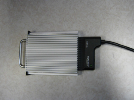 07/11/2014
VPE 500
Maintenance de l’installation
L’ensemble des documents de maintenance à la disposition des services propres d’Eolane ou des régies de transport est livré avec le système.


Des situations de maintenance curatives sont proposées:
défaut de câblage 
défaut d’alimentation
défaut sur le signal vidéo de 
l’écran de contrôle du chauffeur
défaut de formatage du disque

Les procédures de maintenance préventive préconisées par Eolane sont applicables.
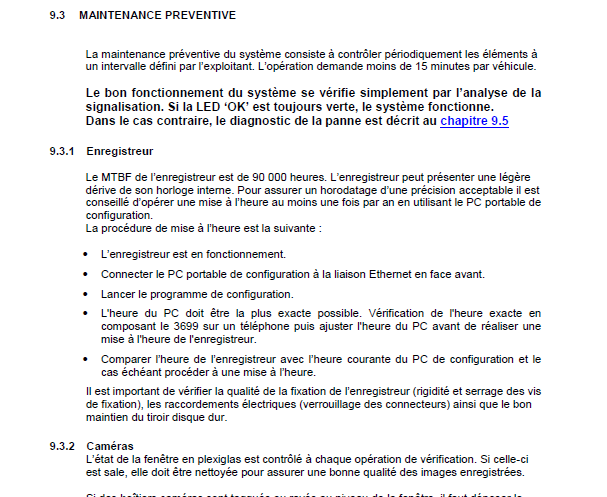 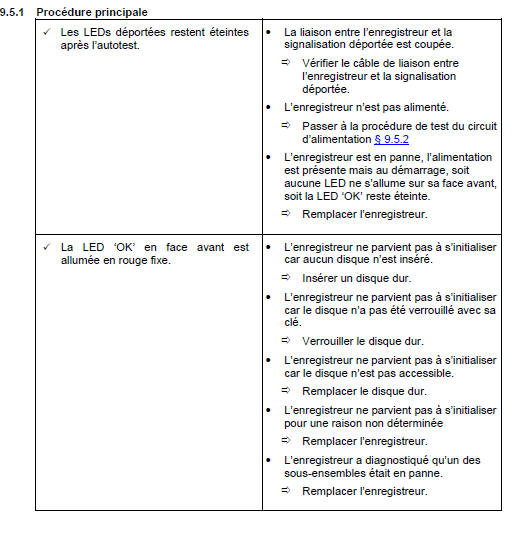 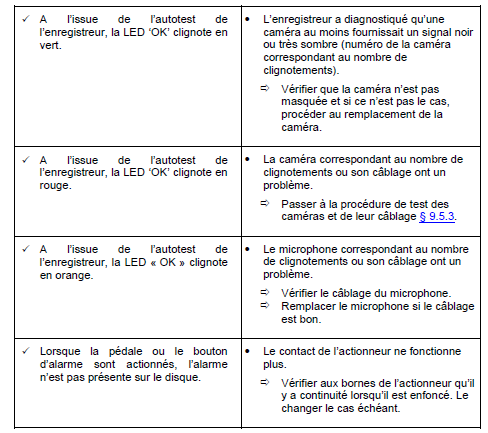 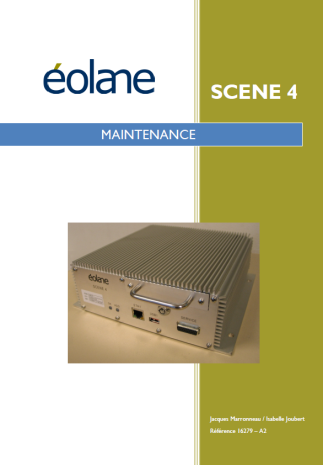 07/11/2014
VPE 500
Organisation de l’évaluation certificative
07/11/2014
VPE 500
CONFIGURATION DE L’OFFRE
Campus IP et  son partenaire Distrame ont configuré 2 offres

Le système VPE-500 avec mise en situation
Support d’intégration « bus » 
PC embarqué DD 500 Go
3 caméras + 1 à intégrer
Boite à boutons avec voyants
Alim 230va / 24Vcc
Câblage complet
Logiciels
Documents constructeur
Activités pédagogiques
Moniteur TFT en option
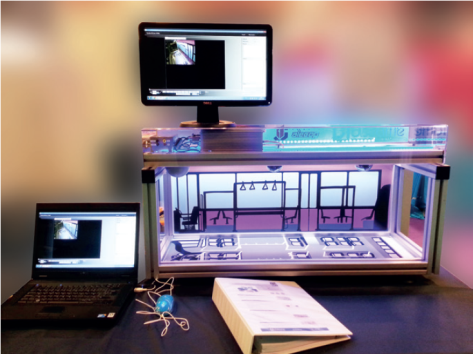 07/11/2014
VPE 500
CONFIGURATION DE L’OFFRE
(suite)

Le système VPE-500 SANS mise en situation

PC embarqué DD 500 Go
3 caméras + 1 à intégrer
Boite à boutons avec voyants
Alim 230va / 24Vcc
Logiciels
Documents constructeur
Activités pédagogiques
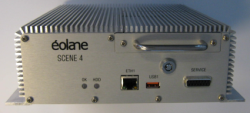 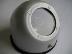 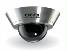 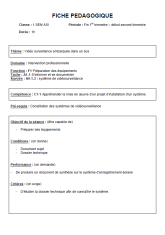 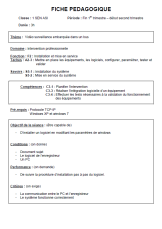 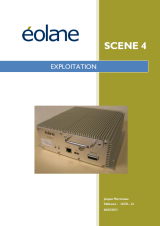 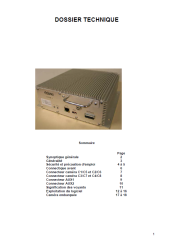 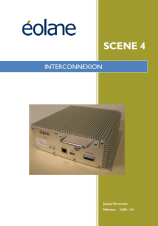 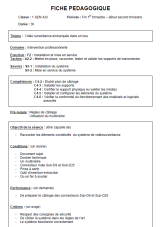 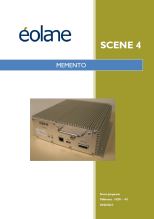 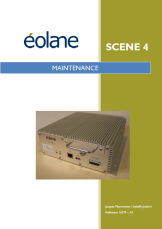 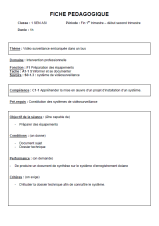 07/11/2014
VPE 500
NOUS VOUS REMERCIONS DE VOTRE ATTENTION
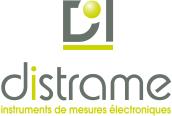 Notre partenaire DISTRAME et 

votre correspondant(e) local (e) 

------------

restent à votre écoute
07/11/2014
VPE 500